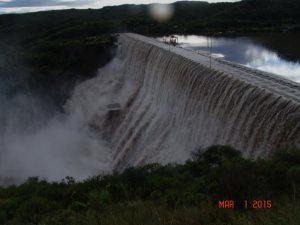 Las emergencias hídricas en tiempos modernos.María Susana TELLO – David Gregorio CORRO
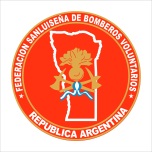 Temario:
Presentación del caso y material fotográfico del suceso.
 
Análisis y evaluación de los riesgos.
 
Estudios de amenazas.
Vulnerabilidad y capacidades.
 
Conocer los riesgos: Identificación.
Priorizar.
Reconocer para aumentar la seguridad.
Lecciones del pasado.

 
Escenario de riesgo.
Definir escalas.
Fijar las magnitudes.
Crear el plan de respuestas.
 Protocolos.
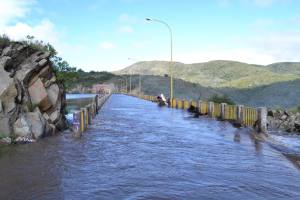 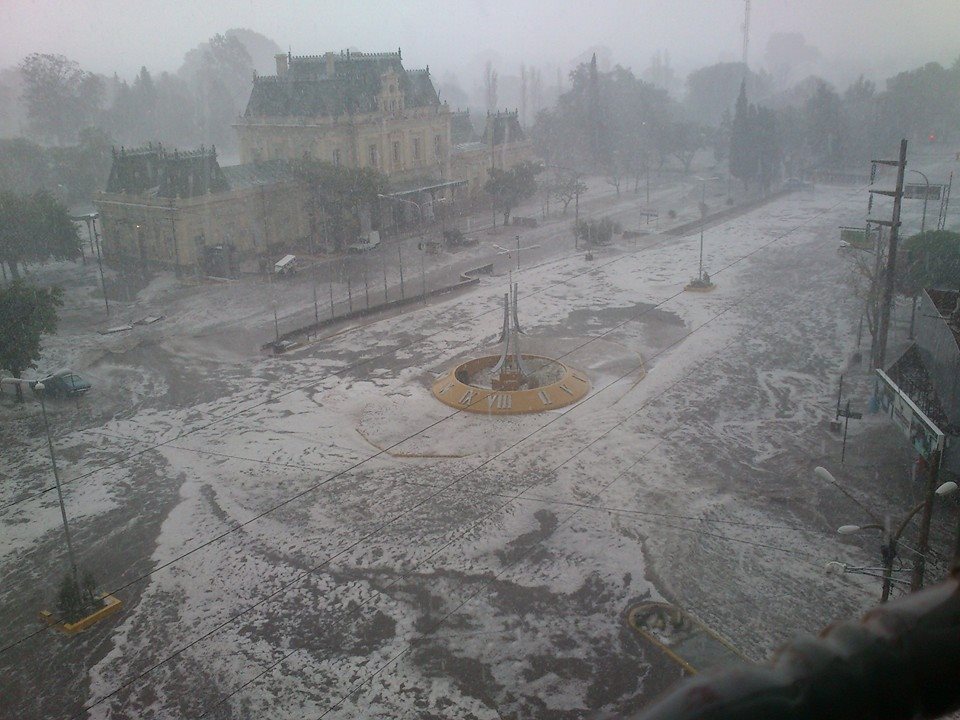 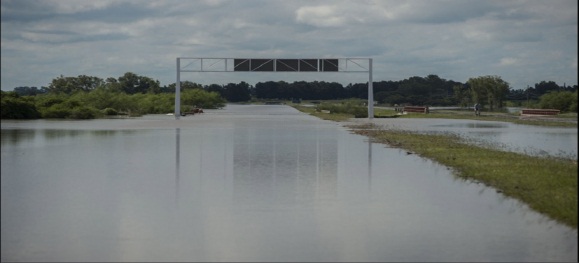 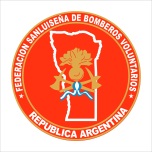 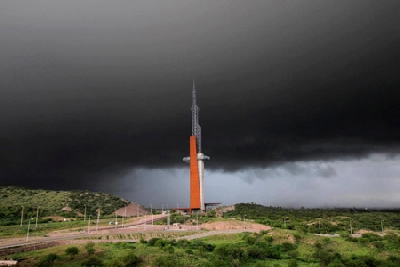 Amenazas o Peligro
Se refiere a fenómenos naturales o tecnológicos que potencialmente ponen en peligro la vida y/o las condiciones de vida de las personas, las propiedades e infraestructura y la productividad económica de una ciudad o región. Hay numerosas clasificaciones de amenazas. En el caso de las de origen natural, se suelen distinguir entre las geológicas (sismos o erupciones volcánicas) y las climáticas (tornados o tormentas eléctricas). Aquí nos centraremos en las inundaciones, que son consideradas como amenazas hidro-meteorológicas dado que su origen se debe a fenómenos hidrológicos y climáticos.
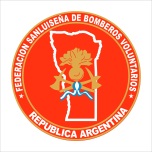 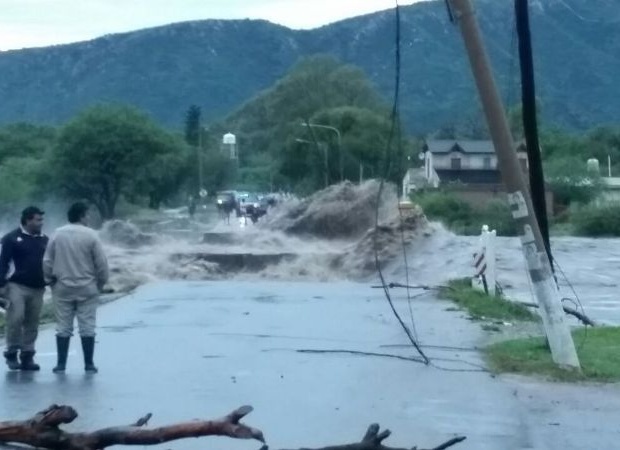 La Vulnerabilidad
Alude a las condiciones sociales, económicas, culturales, institucionales y/o de infraestructura que hacen susceptible a una población frente a una amenaza determinada. Estas condiciones son siempre previas a la ocurrencia de un desastre y determinarán la intensidad de los daños que produzca la amenaza. Es por eso que el grado de daño que pueda causar un desastre se relaciona directamente con la existencia de mayores o menores condiciones de vulnerabilidad.
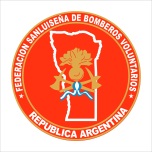 El Riesgo
Desde este marco de análisis, el riesgo antecede al desastre, lo anuncia; mientras que el desastre es la manifestación visible de las condiciones de riesgo en las que vive una determinada comunidad. Para prevenir desastres futuros resulta fundamental, entonces, trabajar en reducir los riesgos
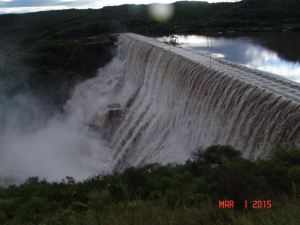 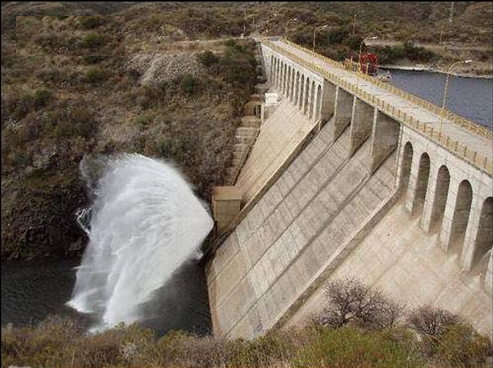 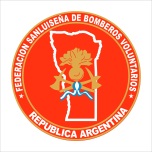 Identificando el RIESGO.
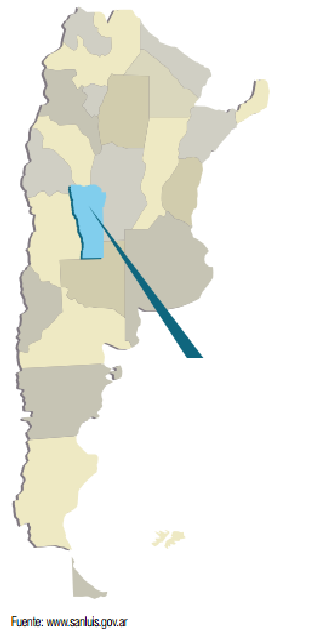 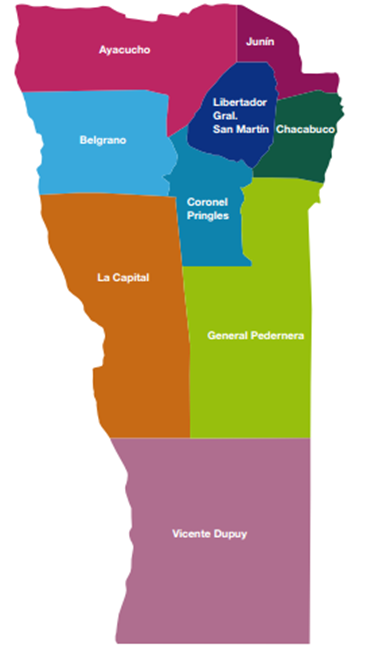 Provincia de San Luis
Ubicación: Centro oeste del país.
Superficie: 76.748 Km2
Población: 431.588
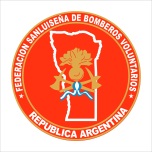 Identificación de Riesgos
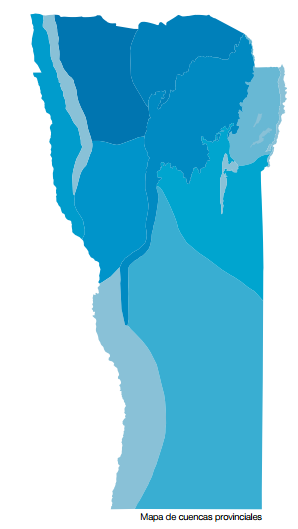 Las CUENCAS
 hídricas de la 
Provincia
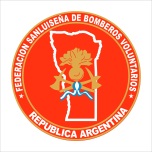 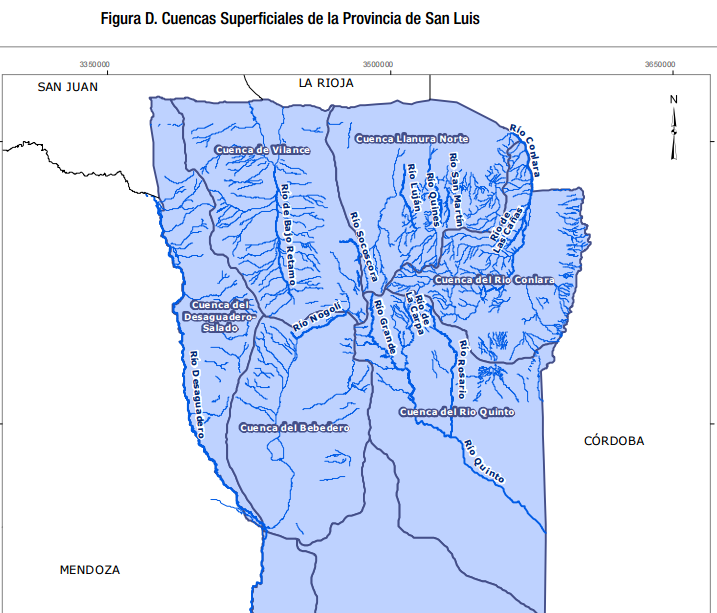 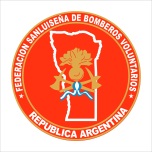 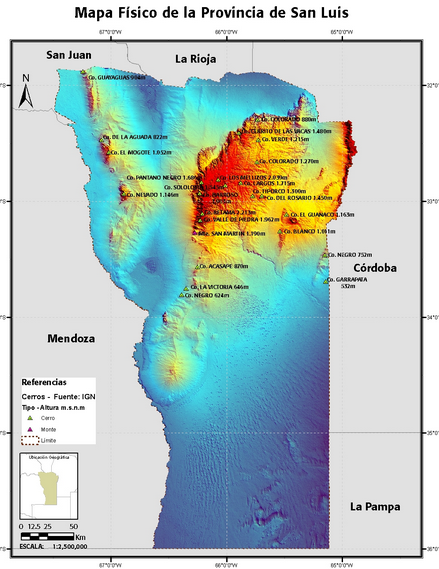 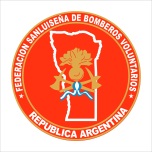 Córdoba
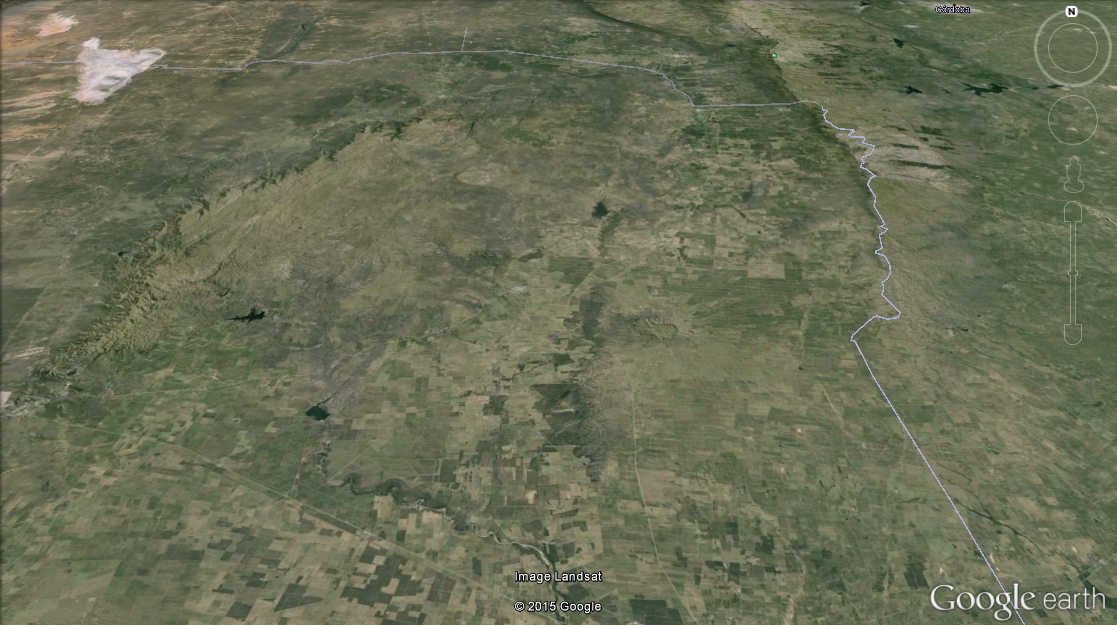 La Rioja
Candelaria
Lafinur
Quines
Lujan
Santa Rosa
 del Conlara
San Martin
L. N. Alem
D. La Huertita
D. Lujan
Concaran
S. Fco del Monte
De Oro.
D. San Felipe
D. Nogoli
D. A. E. Agüero
D. La Florida
D. Saladillo
San Luis Capital
D. Paso de Las Carretas
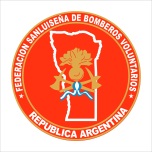 Villa Mercedes
Córdoba
La Rioja
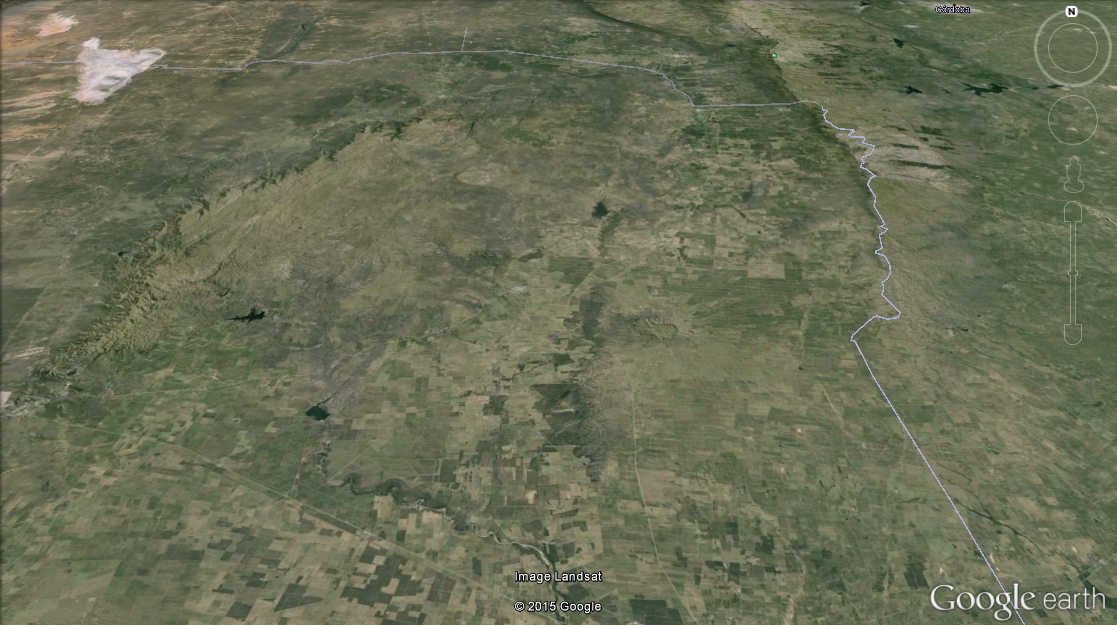 Candelaria
Lafinur
Quines
Lujan
Santa Rosa
 del Conlara
San Martin
L. N. Alem
D. La Huertita
D. Lujan
Concaran
S. Fco del Monte
De Oro.
D. San Felipe
D. Nogoli
D. A. E. Agüero
D. La Florida
D. Saladillo
Conociendo los datos del fenómeno.
En la zona altas se produjeron lluvias intensas que alcanzaron a arrojar un registro histórico de 330 ml en 5 horas. Tanto que en otras en una hora y media cayeron 250ml.
Fuente: San Luis Solidario
San Luis Capital
D. Paso de Las Carretas
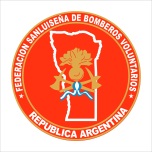 Villa Mercedes
Córdoba
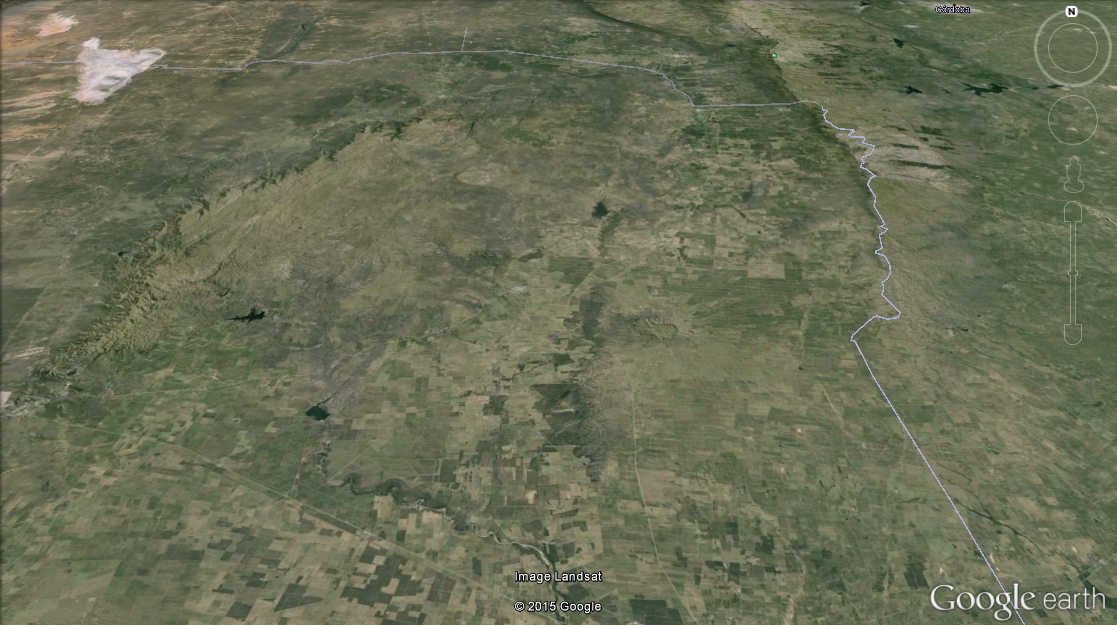 La Rioja
Candelaria
Lafinur
Quines
Lujan
Santa Rosa
 del Conlara
San Martin
L. N. Alem
D. La Huertita
D. Lujan
Concaran
S. Fco del Monte
De Oro.
D. San Felipe
D. Nogoli
D. A. E. Agüero
D. La Florida
D. Saladillo
Conociendo los datos del fenómeno.
En la zona altas se produjeron lluvias intensas que alcanzaron a arrojar un registro histórico de 330 ml en 5 horas. Tanto que en otras en una hora y media cayeron 250ml.
Fuente: San Luis Solidario
San Luis Capital
D. Paso de Las Carretas
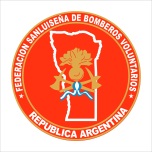 Villa Mercedes
LAFINUR
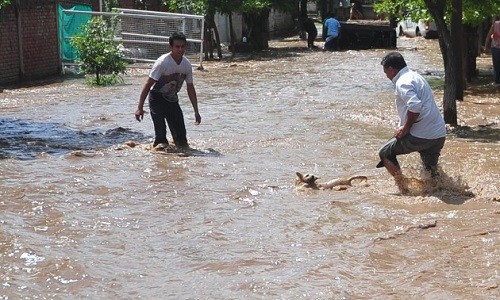 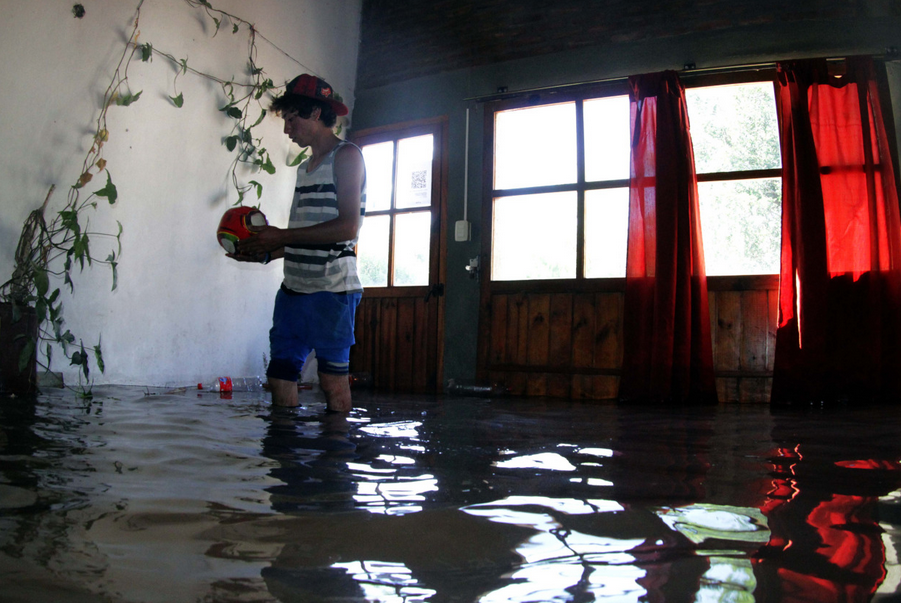 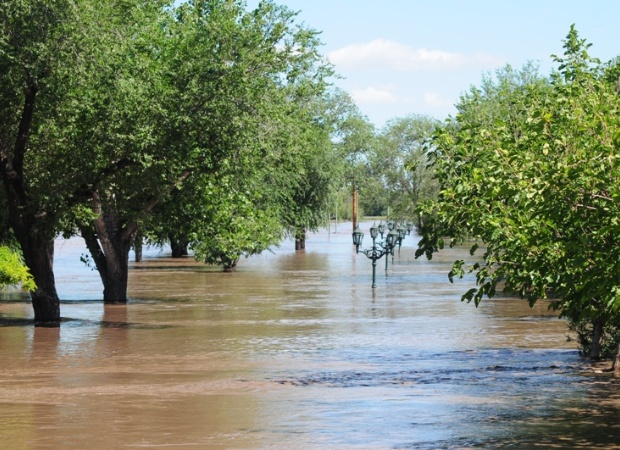 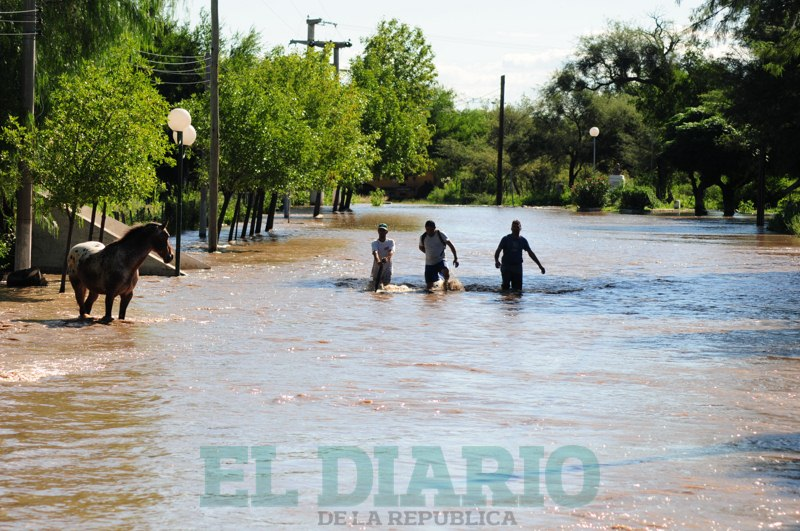 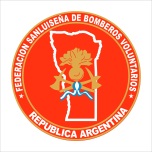 Córdoba
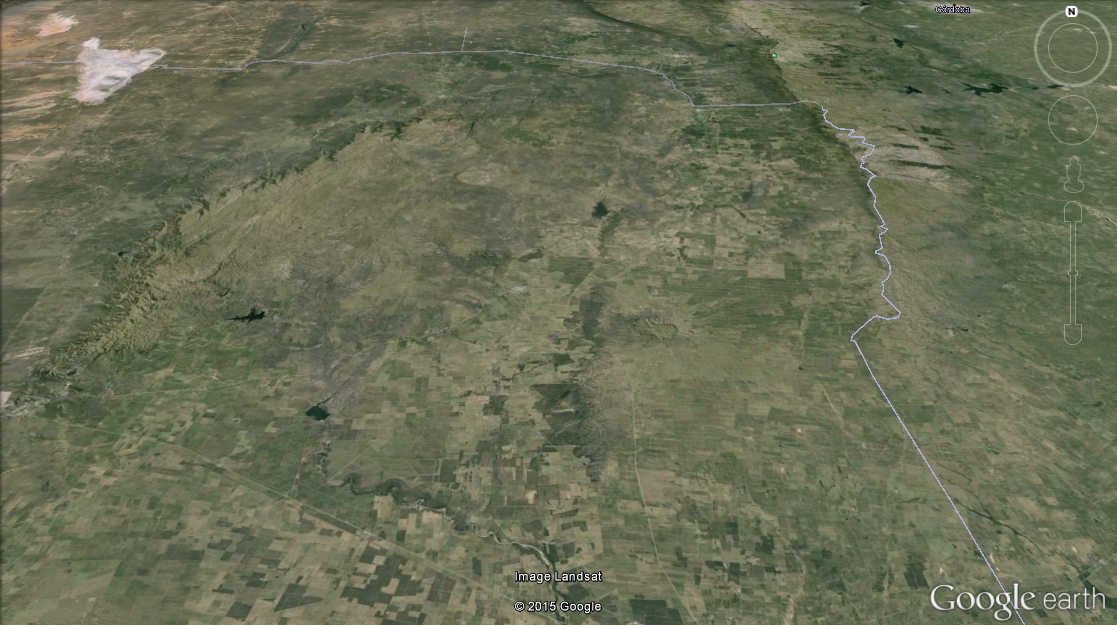 La Rioja
Candelaria
Lafinur
Quines
Lujan
Santa Rosa
 del Conlara
San Martin
L. N. Alem
D. La Huertita
D. Lujan
Concaran
S. Fco del Monte
De Oro.
D. San Felipe
D. Nogoli
D. A. E. Agüero
D. La Florida
D. Saladillo
San Luis Capital
D. Paso de Las Carretas
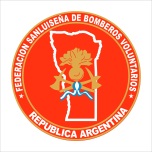 Villa Mercedes
LEANDRO N. ALEM
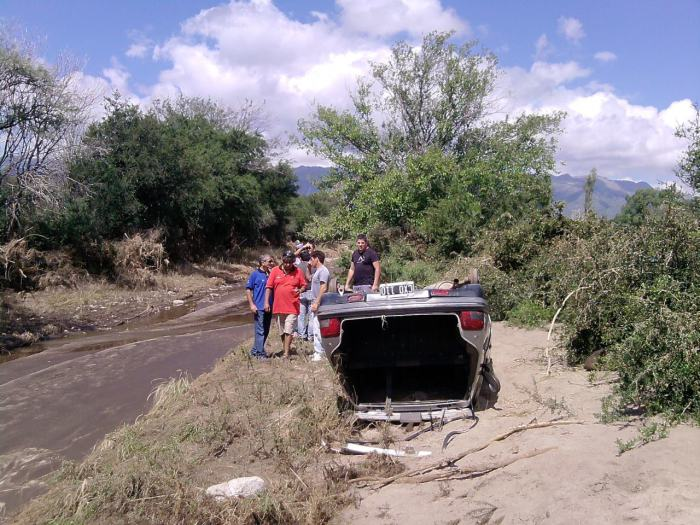 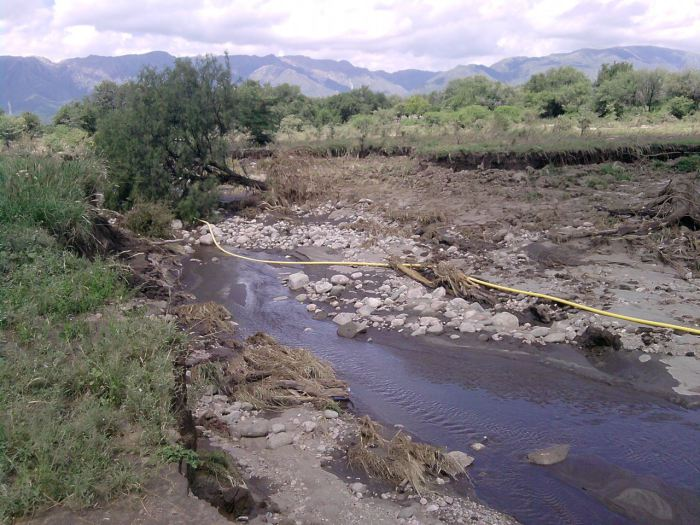 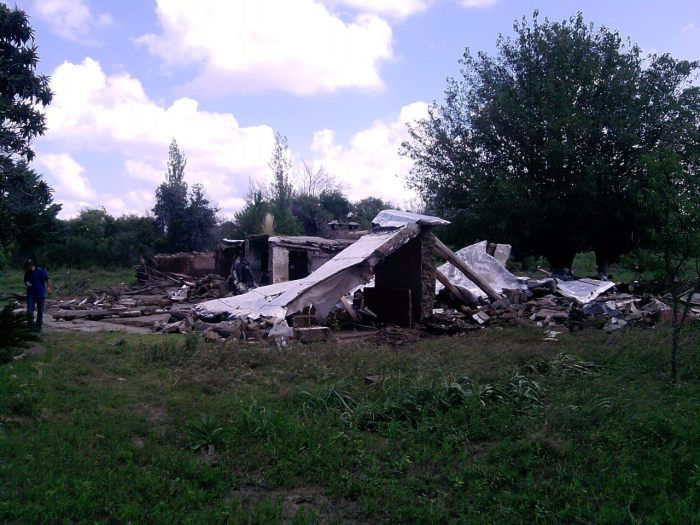 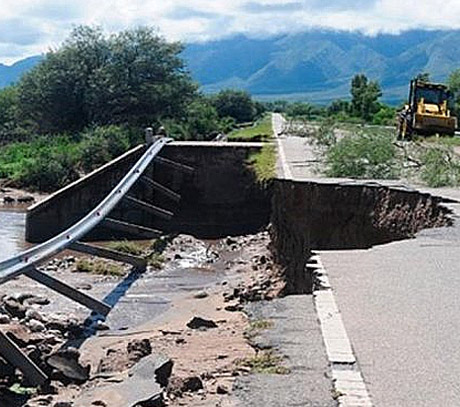 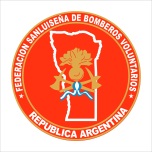 LEANDRO N. ALEM
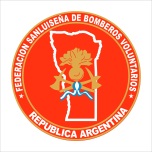 Córdoba
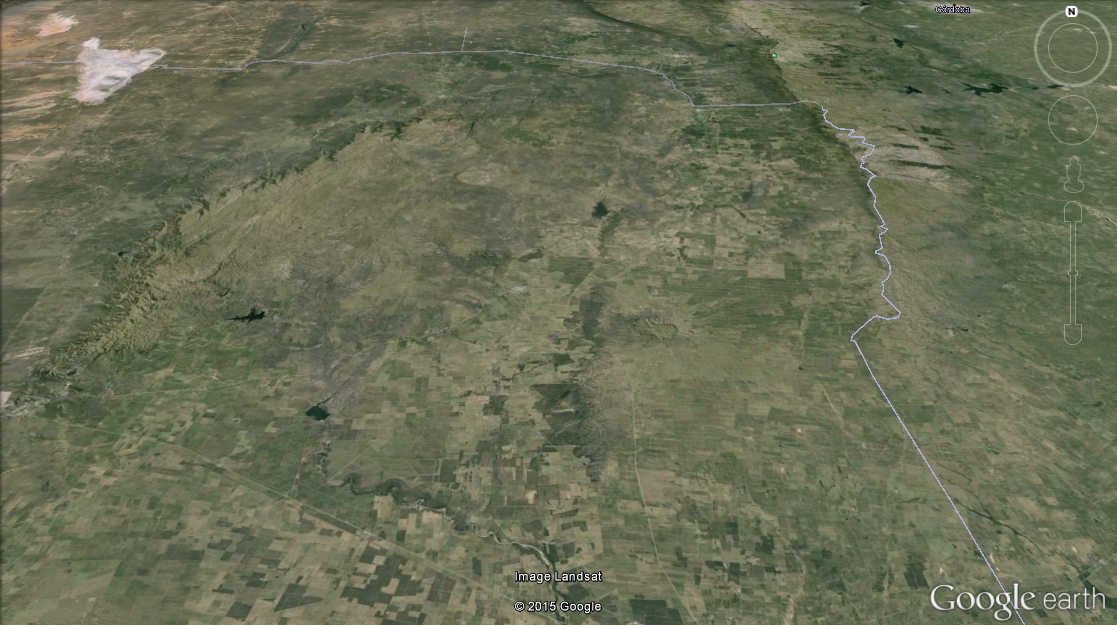 La Rioja
Candelaria
Lafinur
Quines
Lujan
Santa Rosa
 del Conlara
San Martin
L. N. Alem
D. La Huertita
D. Lujan
Concaran
S. Fco del Monte
De Oro.
D. San Felipe
D. Nogoli
D. A. E. Agüero
D. La Florida
D. Saladillo
San Luis Capital
D. Paso de Las Carretas
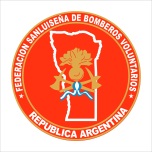 Villa Mercedes
LUJAN
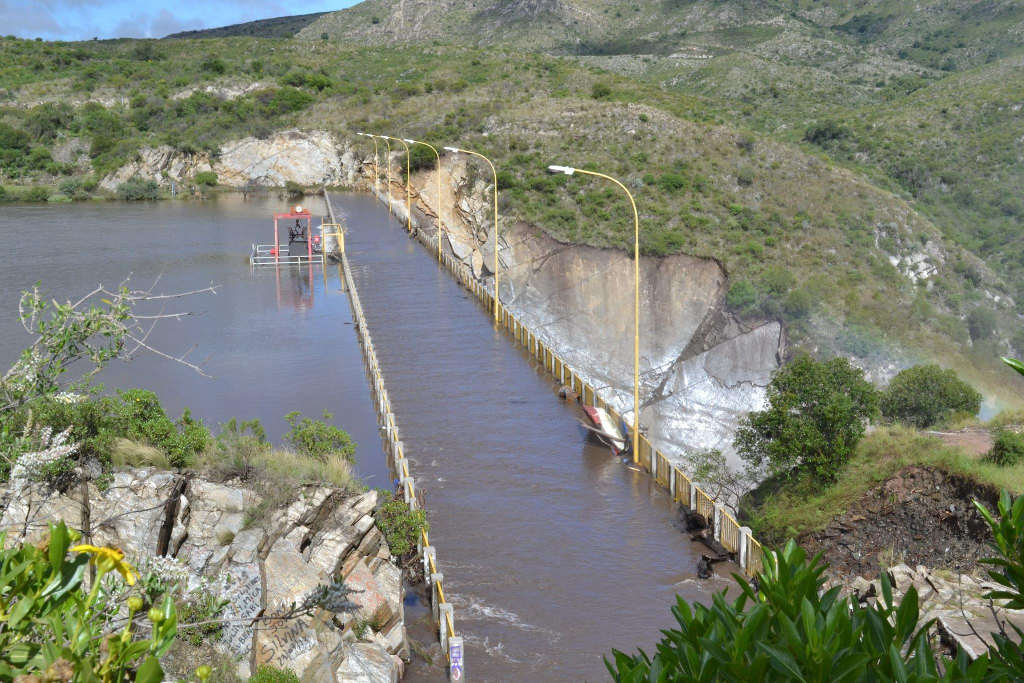 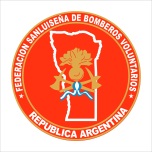 LUJAN
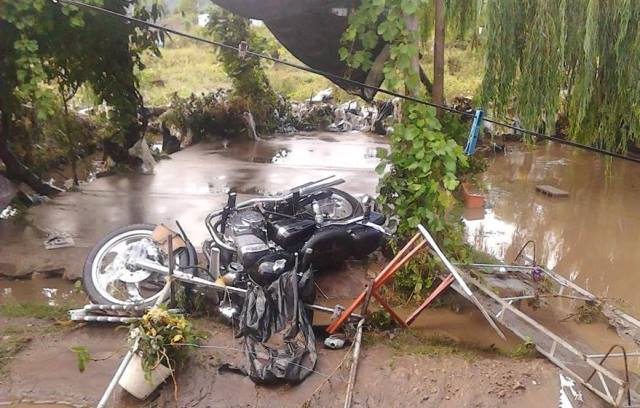 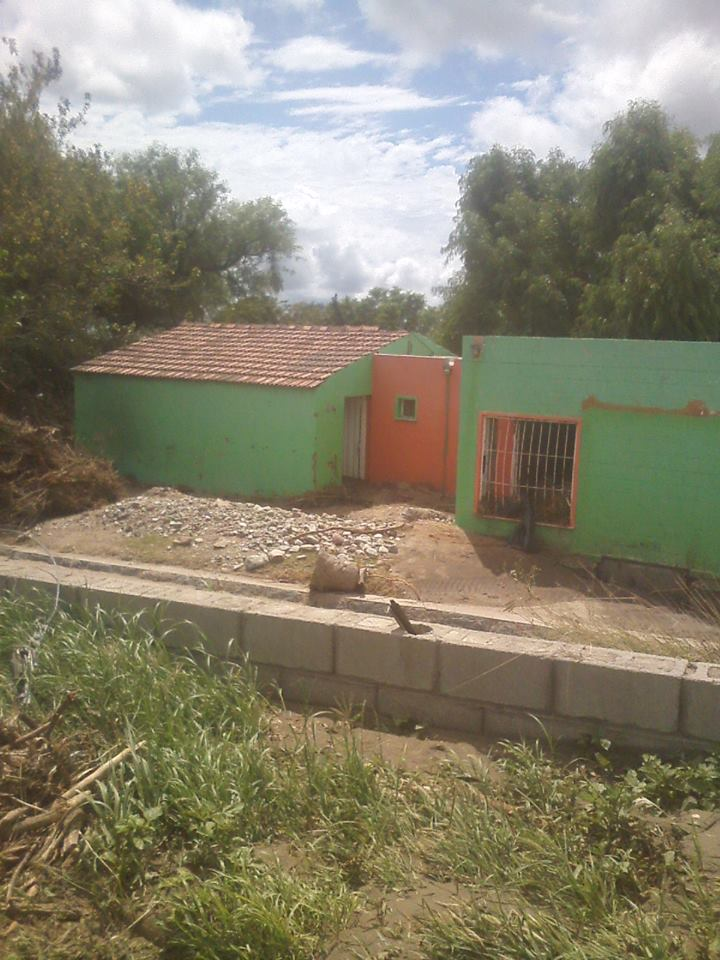 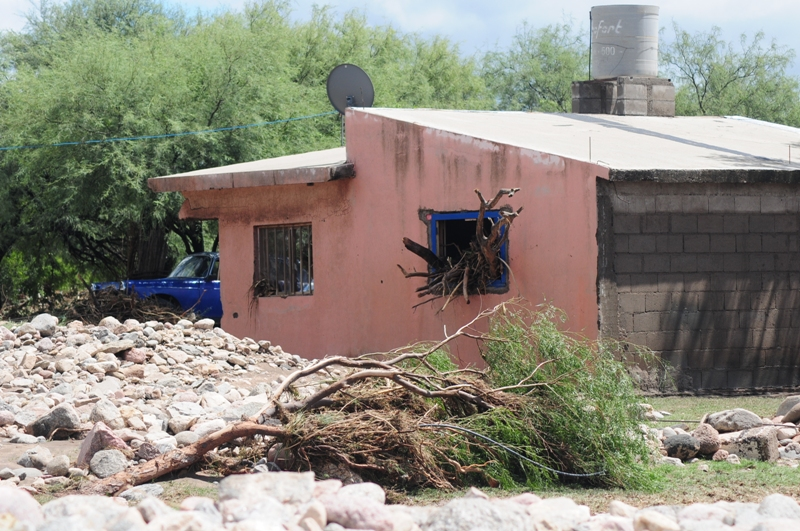 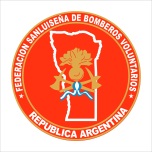 Córdoba
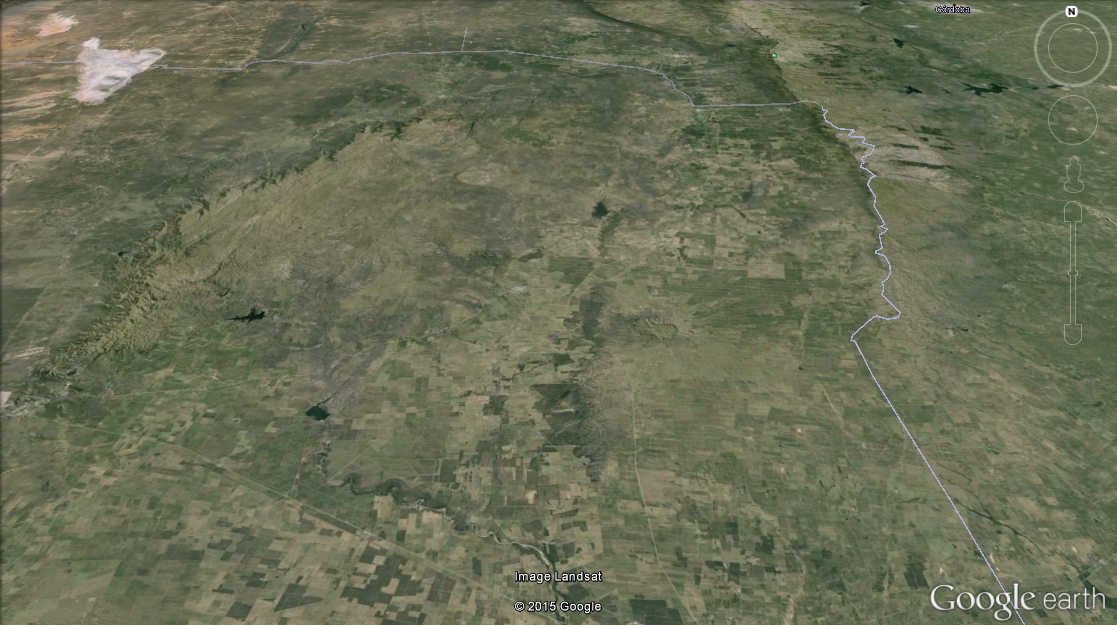 La Rioja
Candelaria
Lafinur
Quines
Lujan
Santa Rosa
 del Conlara
San Martin
L. N. Alem
D. La Huertita
D. Lujan
Concaran
S. Fco del Monte
De Oro.
D. San Felipe
D. Nogoli
D. A. E. Agüero
D. La Florida
D. Saladillo
San Luis Capital
D. Paso de Las Carretas
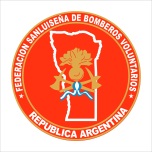 Villa Mercedes
QUINES, Las crecidas: Su historia-INUNDACIONES POR LA CRECIDA DEL RÍOEl 12 de octubre de 1958  se registro una gran crecida del río que a la hora 10:30 comenzó a pasar sobre el puente y rompió las barreras del puente ya que los árboles que traía impactaron contra ellas. El puente quedó socavado de ambos lados pero soportó la increíble fuerza que el agua ejercía sobre él.  En ese momento era el único puente.Muchas casas desaparecieron y otras tantas quedaron en muy mal estado y sin nada adentro ya que el agua ingresó y con ella se llevó casi todo a su paso.
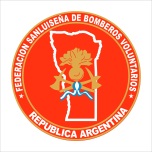 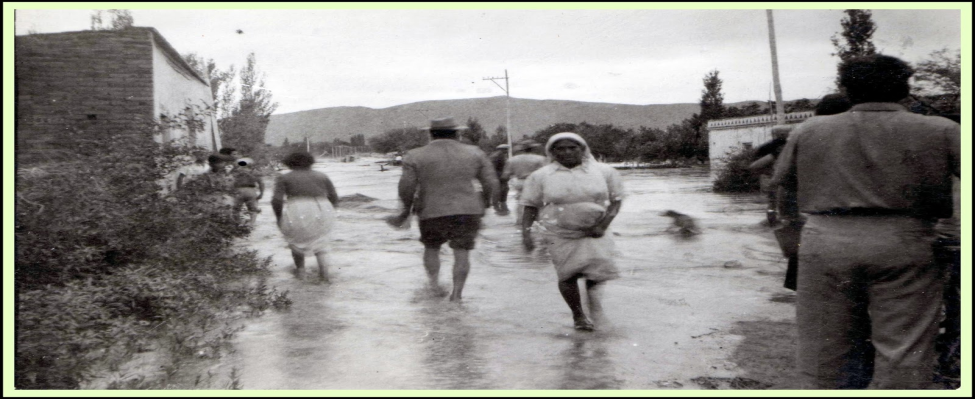 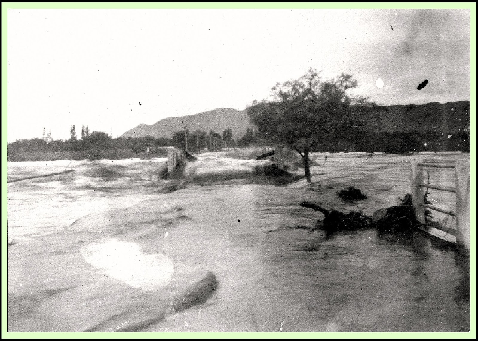 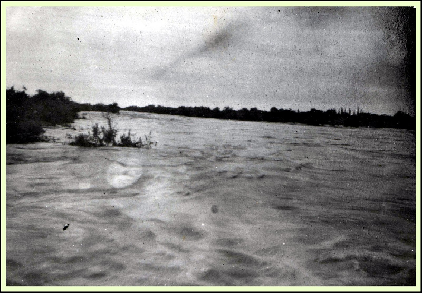 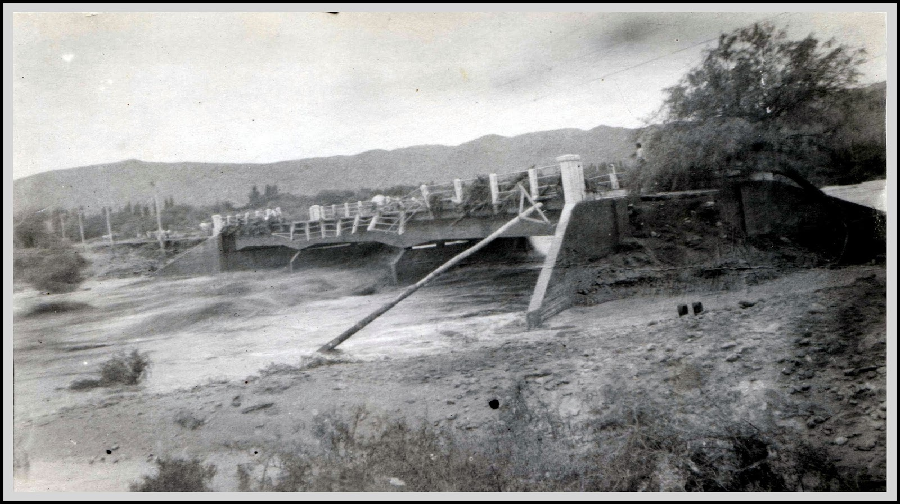 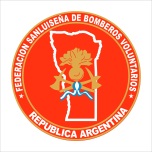 Córdoba
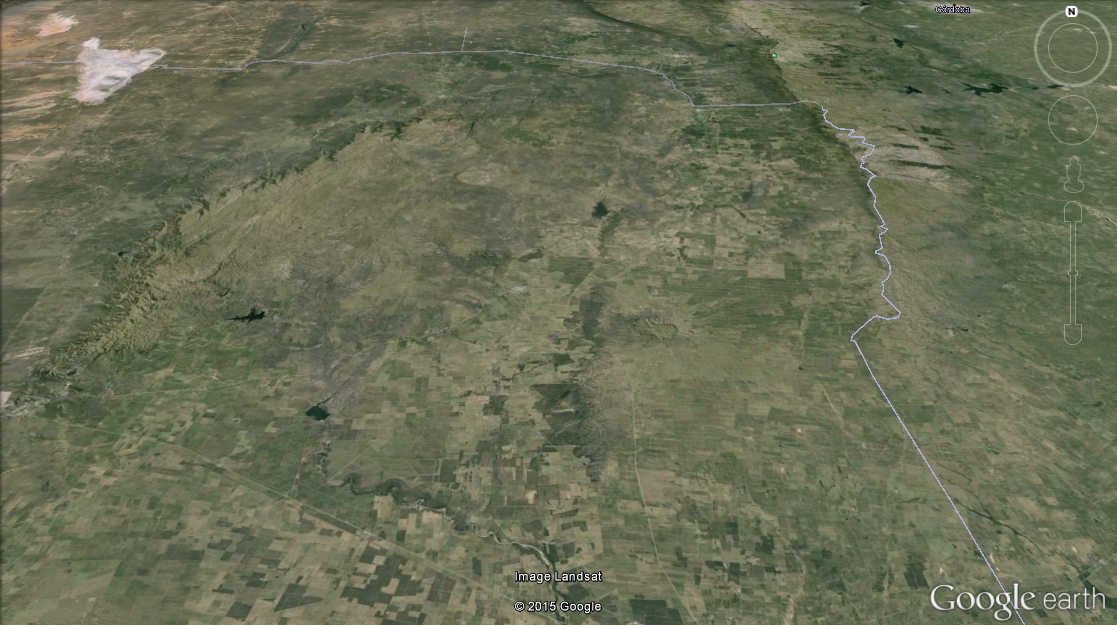 La Rioja
Candelaria
Lafinur
Quines
Lujan
Santa Rosa
 del Conlara
San Martin
L. N. Alem
D. La Huertita
D. Lujan
Concaran
S. Fco del Monte
De Oro.
D. San Felipe
D. Nogoli
D. A. E. Agüero
D. La Florida
D. Saladillo
San Luis Capital
D. Paso de Las Carretas
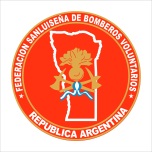 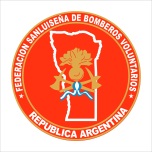 Villa Mercedes
Las capacidades.
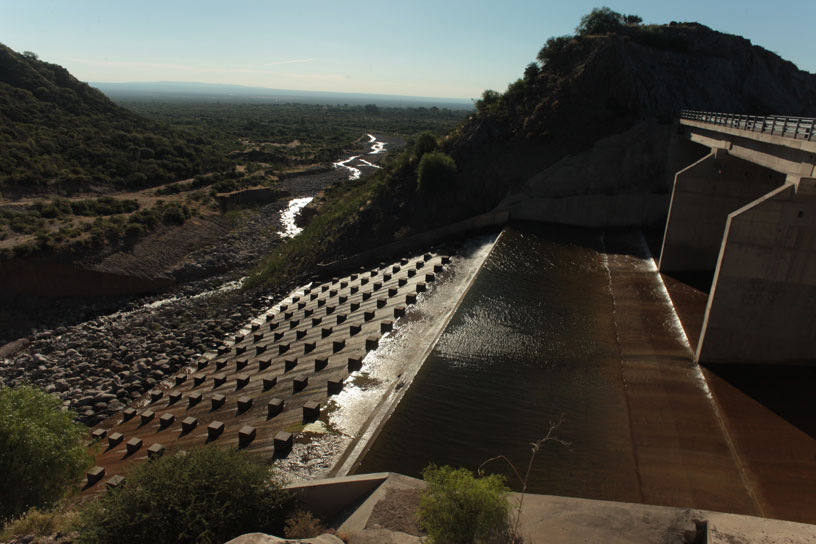 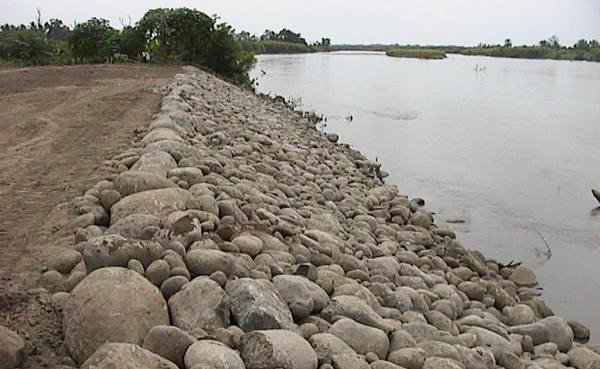 Se refieren a todos los recursos, fortalezas o atributos que posee una comunidad para enfrentar un evento adverso. Este “capital” intrínseco a la comunidad puede dividirse en humano (habilidades, conocimientos, etc.); social (existencia de asociaciones, fortaleza institucional, etc.); físico (existencia de infraestructuras, tecnologías, equipamientos, etc.); financiero (ahorros y créditos) y natural (recursos naturales) (Davis et al, 2004).
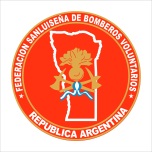 Las capacidades.  Los Diques
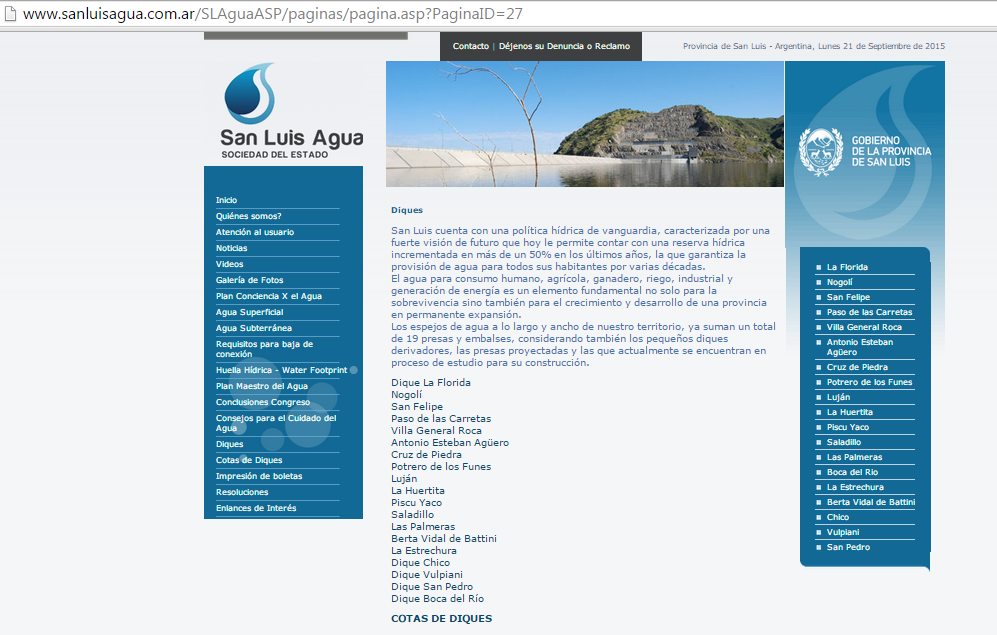 Los diques:
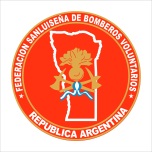 Las capacidades.  Los Diques
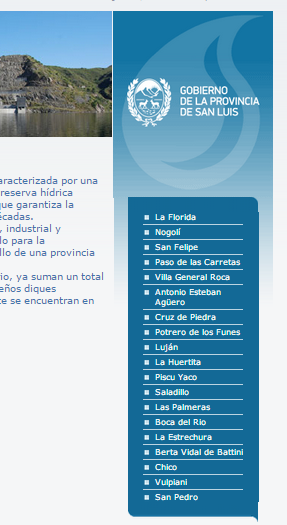 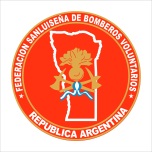 El Dique La Huertita
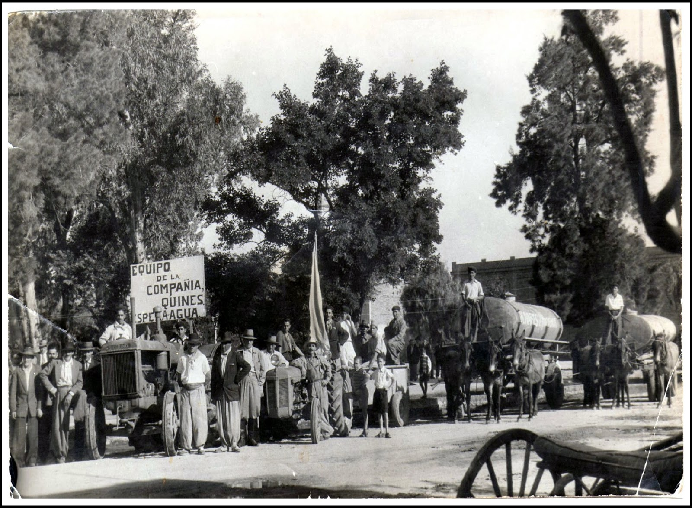 Se proyecto en año 1912, recién el año 1950 ante la insistencia de los vecinos comienzan los trabajos.
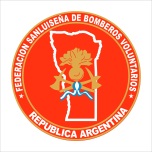 El Dique La Huertita
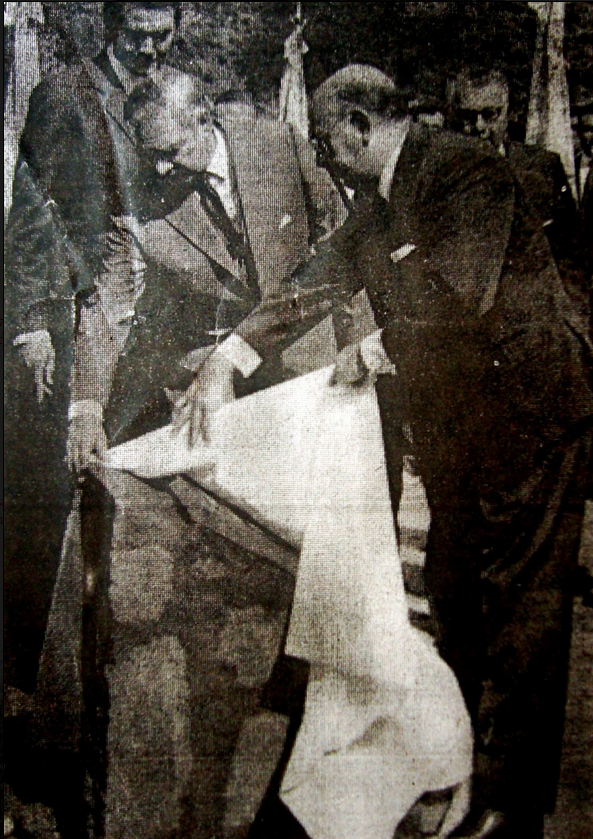 En el año 1972 el día 24 de Abril se descubre la piedra basal.
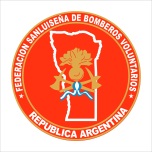 El Dique La Huertita
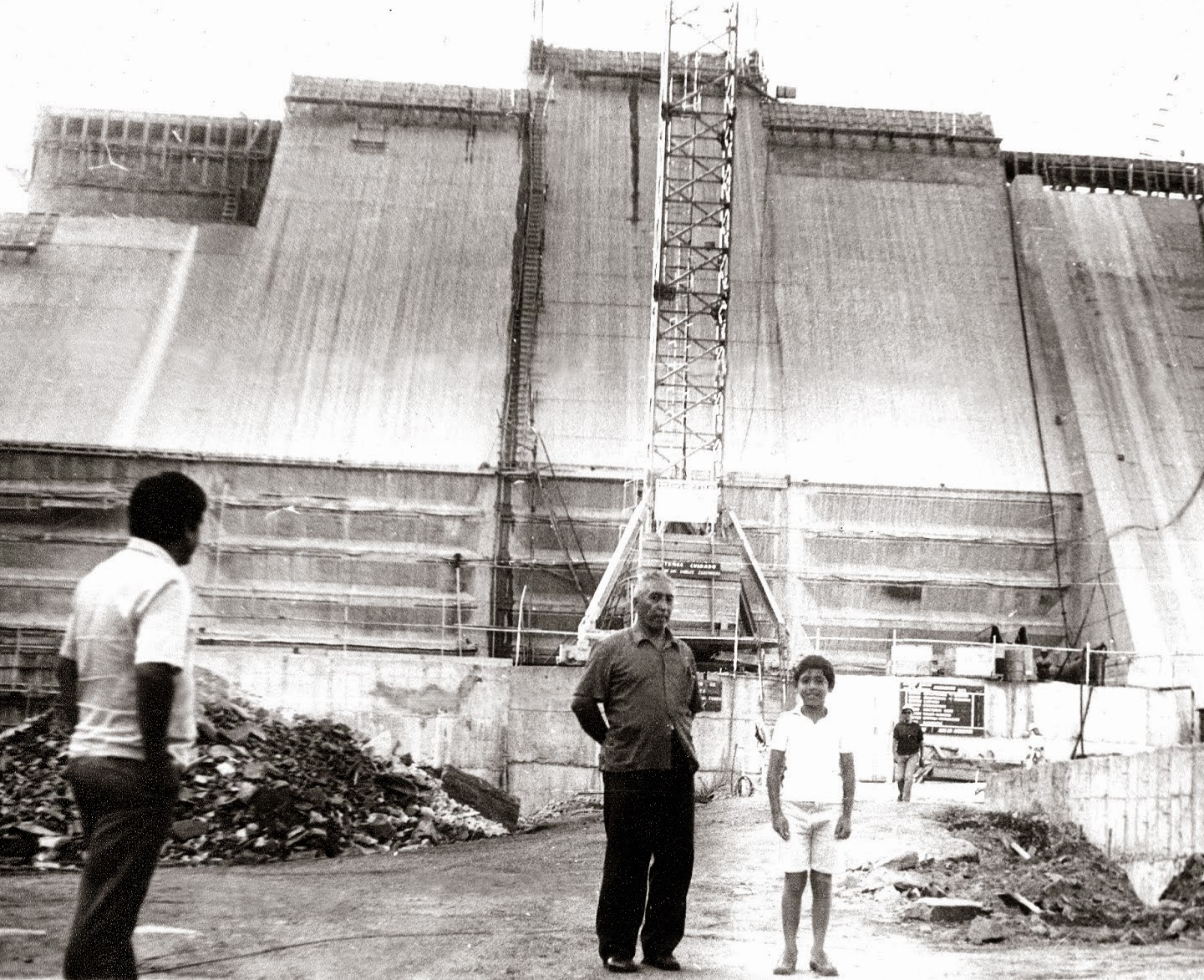 Avances de las obras - Año 1957
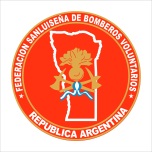 El Dique La Huertita
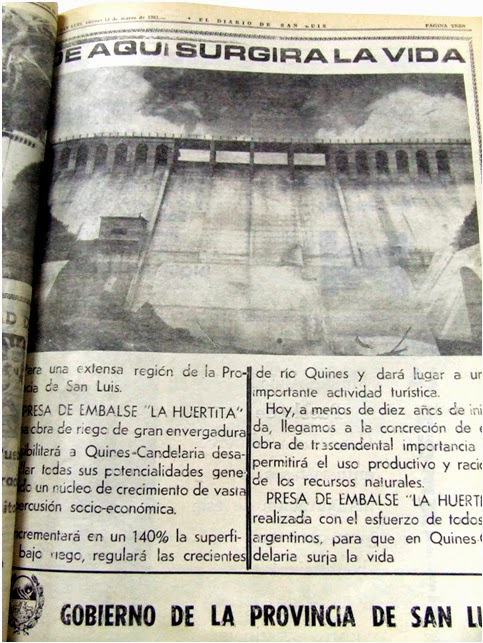 Algunos datos tecnicos:
FICHA TÉCNICA:
Nombre: La Huertita
Presa Principal: La Huertita
Río: Quines
Año: 1981
Usos: Control de crecidas y Recreación
Tipo de presa:   TE: Materiales Sueltos
                                PG: Gravedad
                                CB: Contrafuerte
Fundación: Roca/ Suelo
Población cercana: Quines
Provincia: San Luis
Altura Presa: 55 mts.
Longitud Coronamiento: 365 mts.
Volumen Presa: 175 (103 m3)
Volumen del Embalse: 470000 (103 m3)
Superficie del Embalse: 4300 (103 m3)
Capacidad Máxima de Evacuación: 1000 m3/s
Tipo Vertedero: Descarga Libre
Propietario: Empresa Provincial de Infraestructura Hídrica
Proyectista: Prov. De San Luis.
Constructor: Impresit – Sideco S.A.
1957
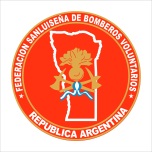 Pagina oficial COMITÉ ARGENTINO DE PRESAShttp://www.cadp.org.ar/ver-presa.php?id=45
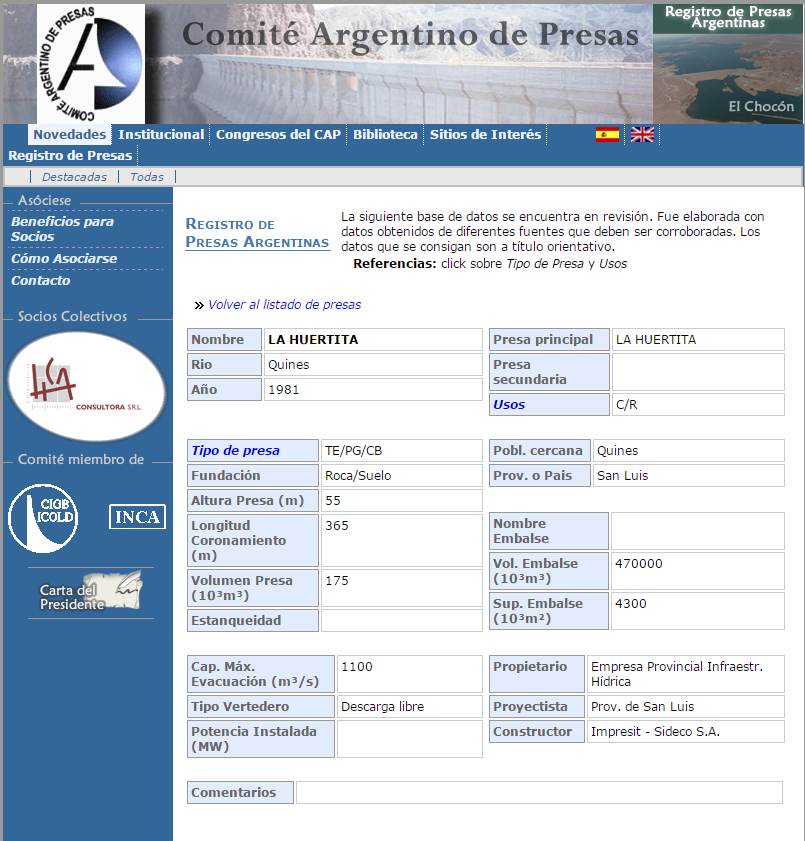 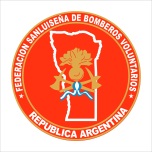 El Muro: 1940
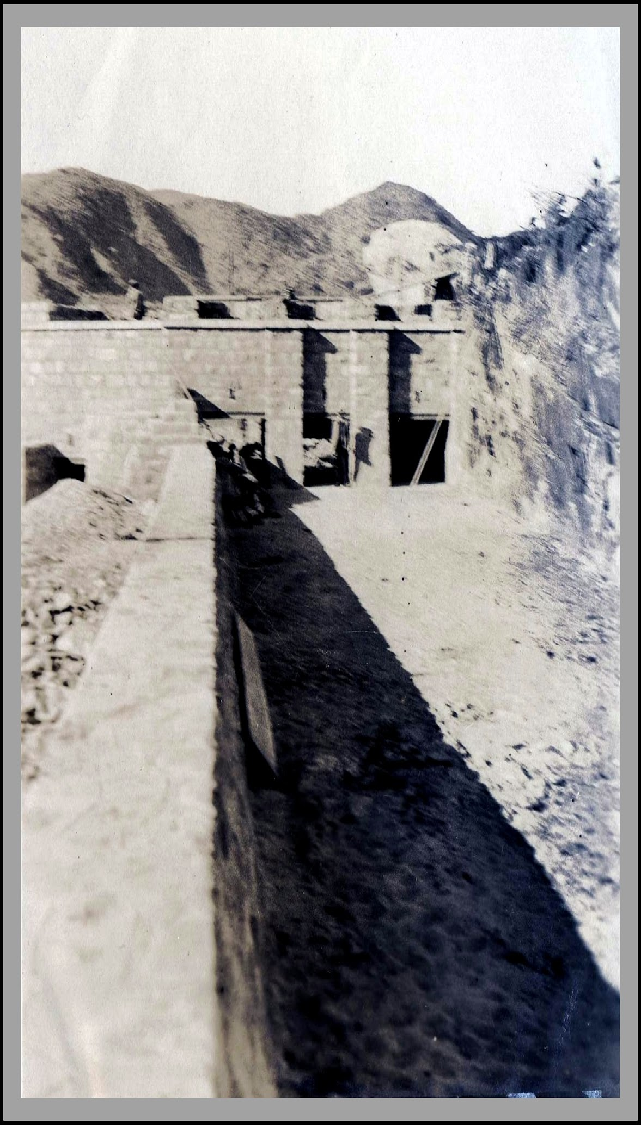 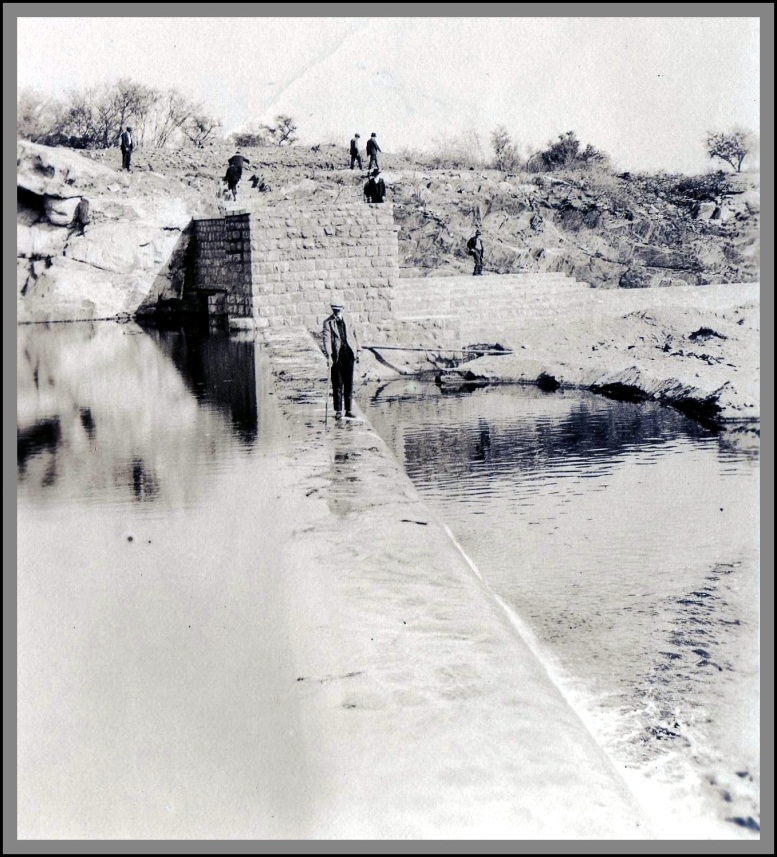 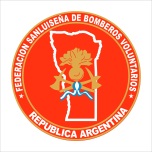 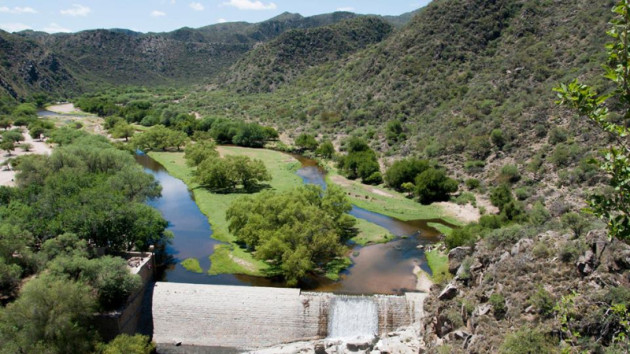 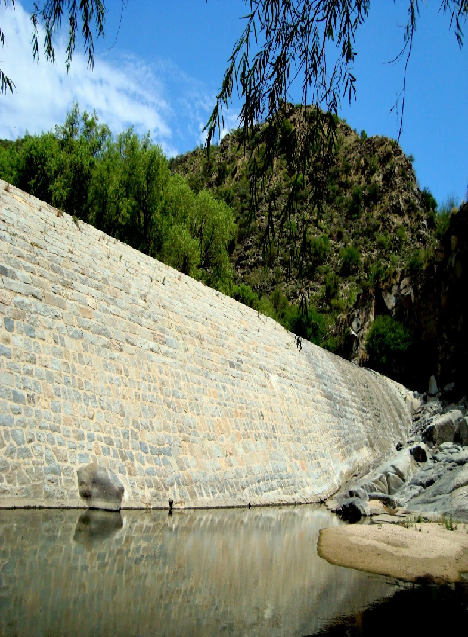 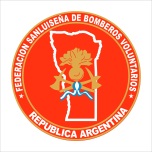 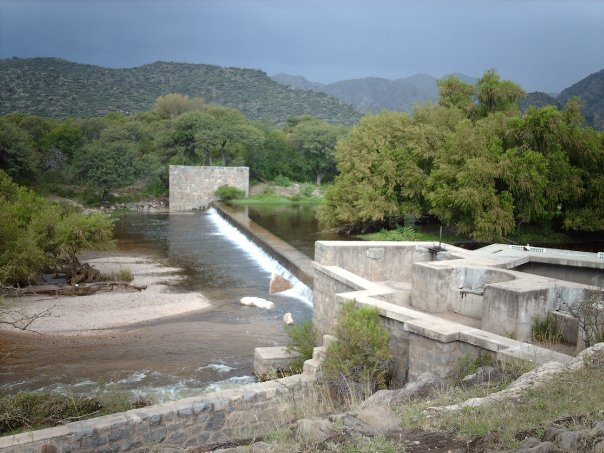 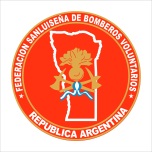 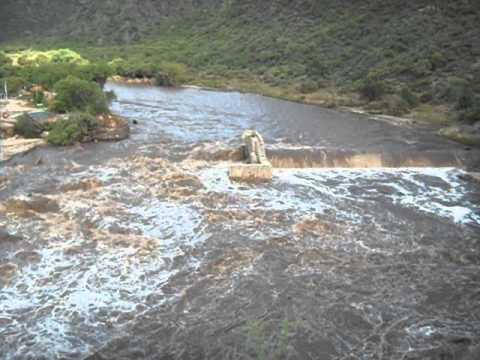 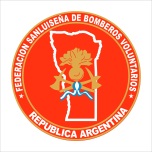 Las capacidades del SIST. PROV. DE BOMBEROS VOLUNTARIOS.
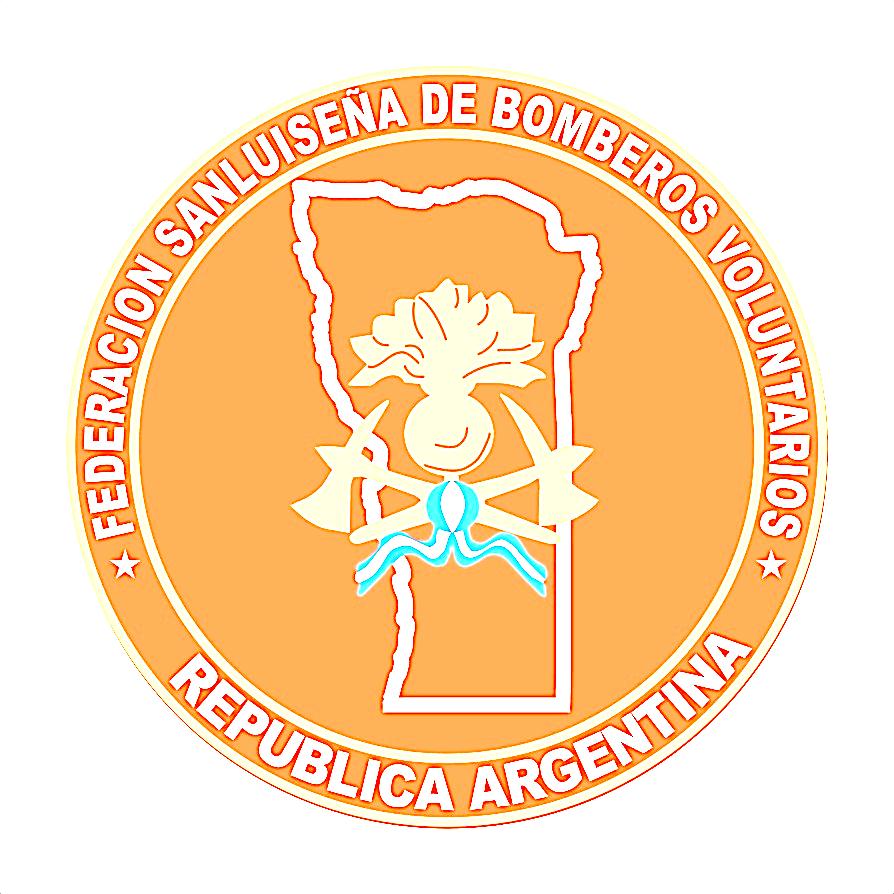 Un total de 29 Cuarteles, distribuidos en 3 regionales.

R-1 : 9 Cuarteles
R-2 : 6 Cuarteles
R-3 : 14 Cuarteles
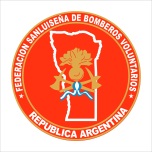 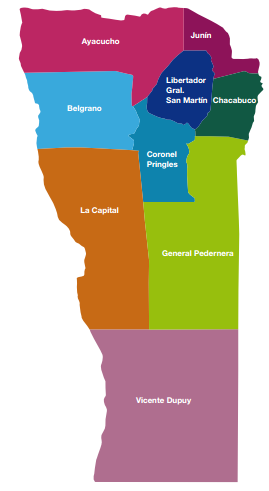 R-3
R-1
Un total de 29 CUARTELES, distribuidos en 3 REGIONALES.

R-1 : 9 Cuarteles
R-2 : 6 Cuarteles
R-3 : 14 Cuarteles
Las capacidades del SPBVCuarteles de BB.VV
R-2
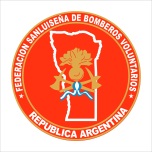 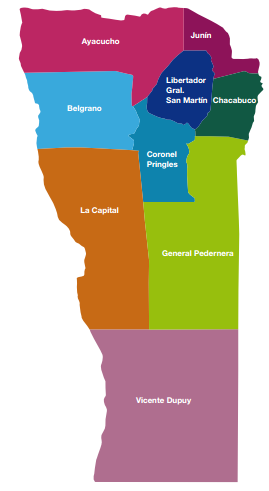 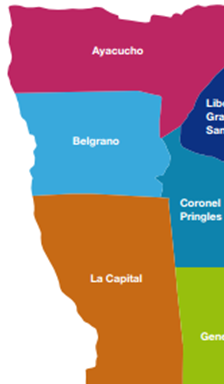 Regional 1:

San Luis Cap. 
La Punta
El Volcán.
Potrero de los Funes.
Estancia Grande.
El Trapiche.
General Roca.
San Fco. Del Monte de Oro.
Quines.

 Total 9 cuarteles.
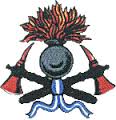 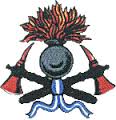 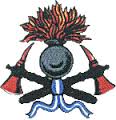 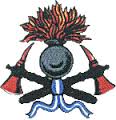 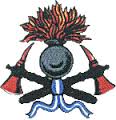 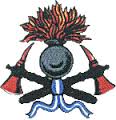 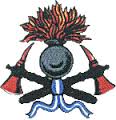 Las capacidades del SPBVCuarteles de BB.VV
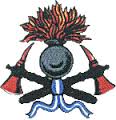 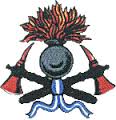 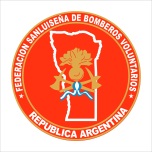 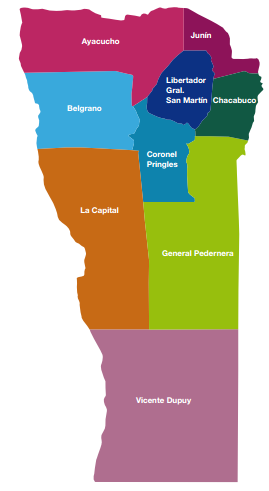 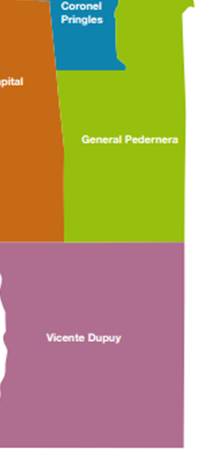 Regional 2:

El Fortín ( V.M.)
Justo Datact.
La Toma.
Buena Esperanza.
Union.
Batavia.

 Total 6 cuarteles.
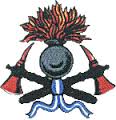 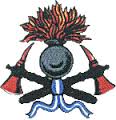 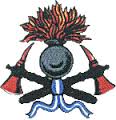 Las capacidades del SPBVCuarteles de BB.VV
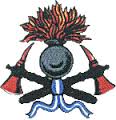 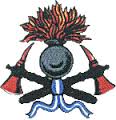 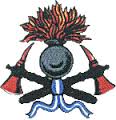 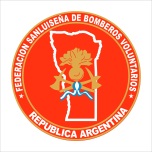 Regional 3 :

Merlo. 
Santa Rosa del Conlara
Concaran.
Tilisarao.
Renca.
San Pablo.
Naschel.
San Martin.
Cortaderas.
Los Molles.
Carpinteria.
Villa Larca.
Papagallos.
Villa del Carmen.

 Total 14 cuarteles.
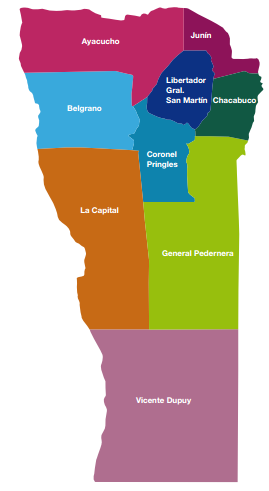 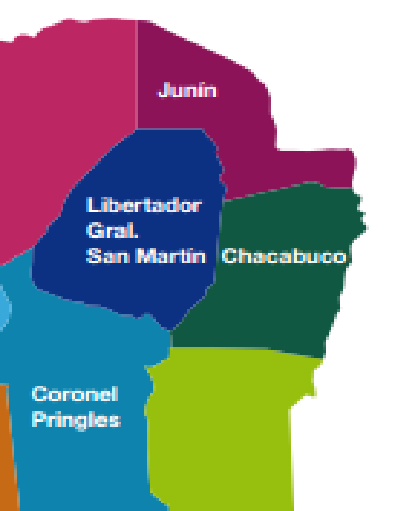 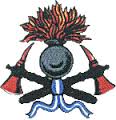 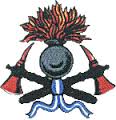 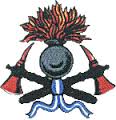 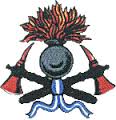 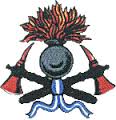 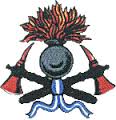 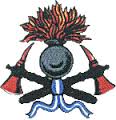 Las capacidades del SPBVCuarteles de BB.VV
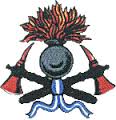 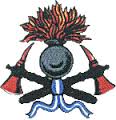 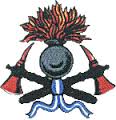 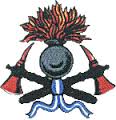 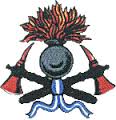 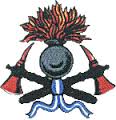 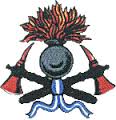 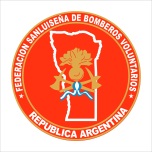 Las capacidades del SIST. PROV. DE BOMBEROS VOLUNTARIOS.
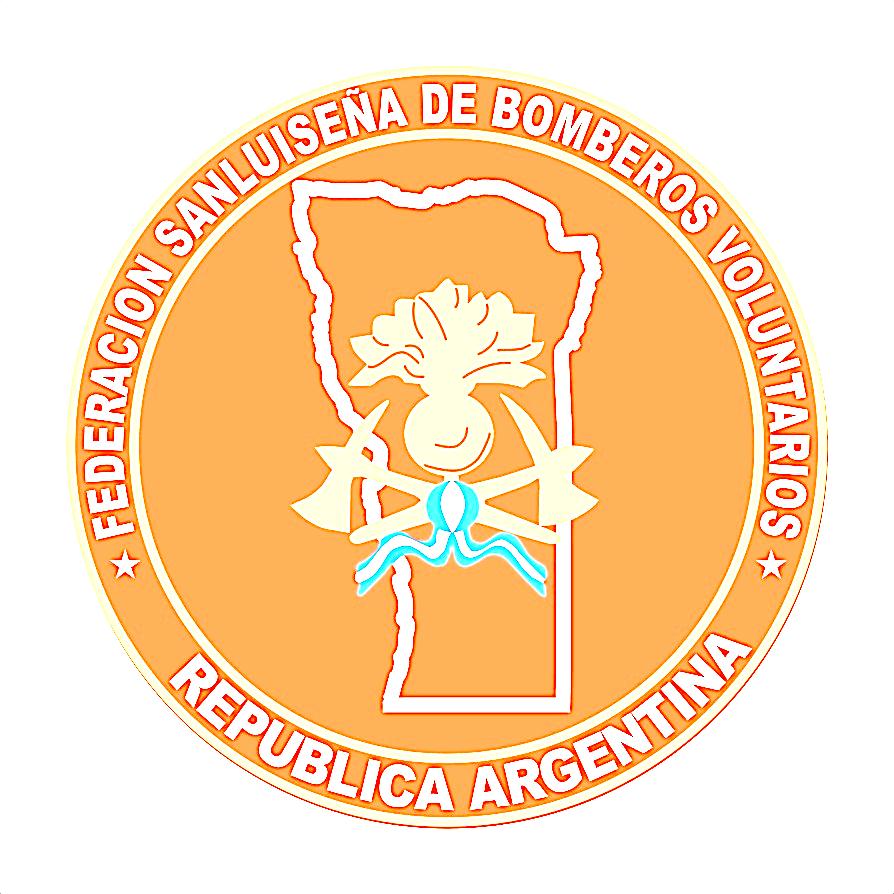 Según un relevamiento de Junio del 2015, el sistema cuenta con 516 integrantes mayores de 18 años. El 35 % del Sistema esta compuesto por personal femenino.
En las comisiones directivas las mujeres dirigentes suman un  porcentaje que asciende al 40 %
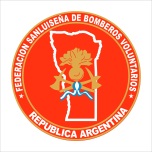